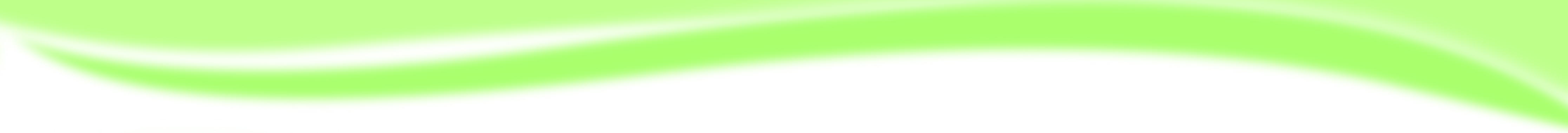 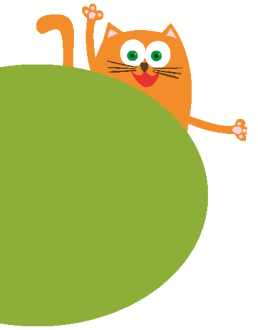 Do you have any cousins?
4
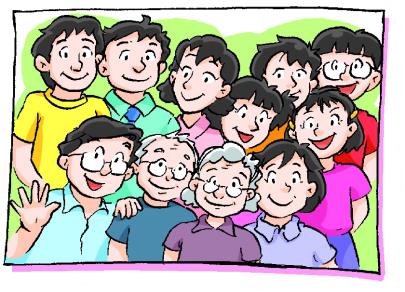 第二课时
WWW.PPT818.COM
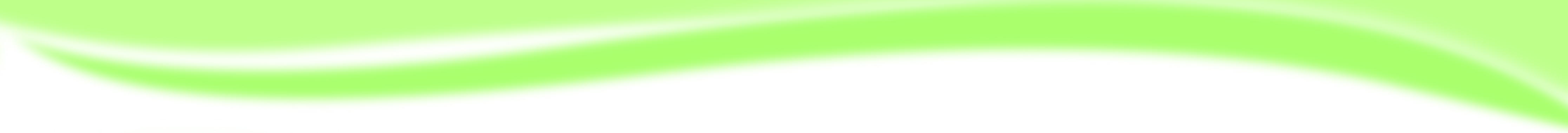 Ask and answer
How many people are there in your family?
Who are they?
There are … people in my family.
They are …
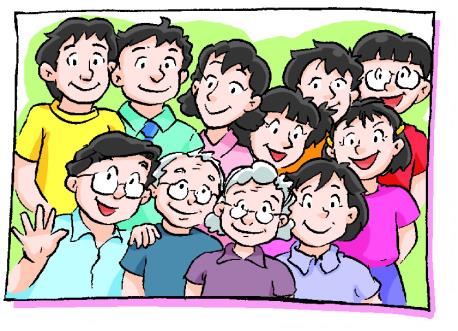 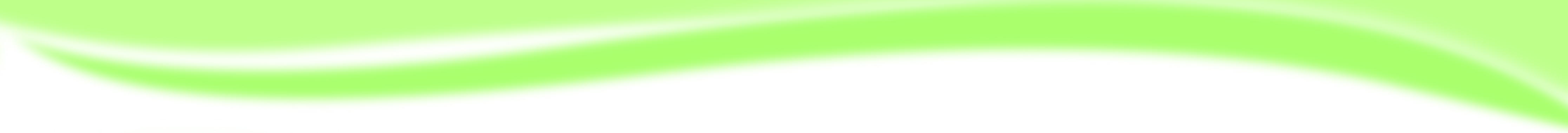 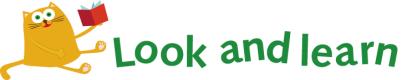 Jill’s family
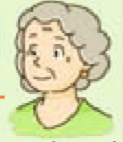 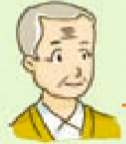 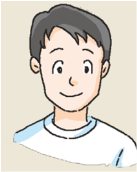 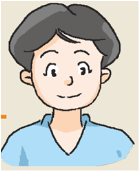 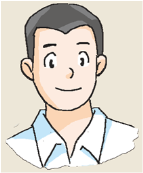 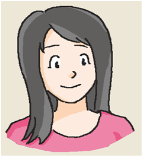 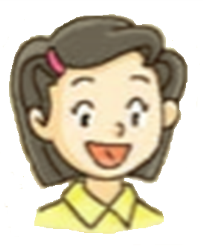 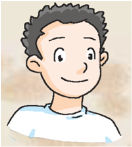 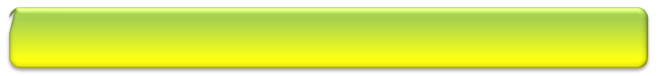 There are seven people in my family.
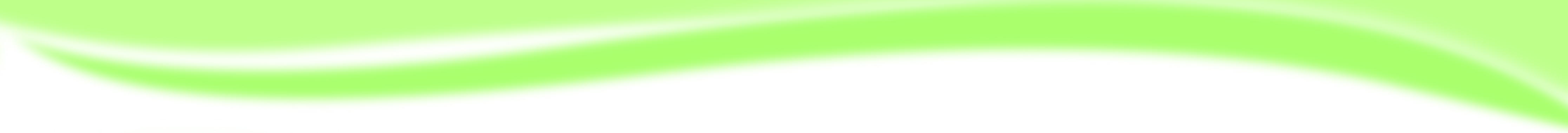 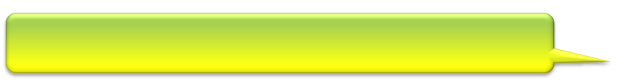 They are my parents.
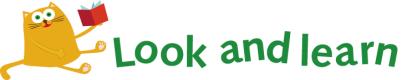 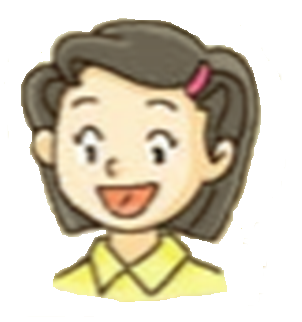 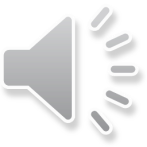 parents
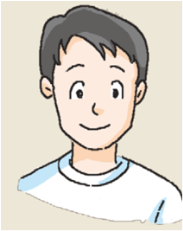 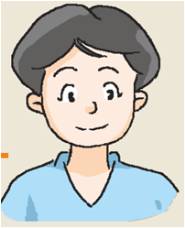 father
mother
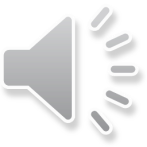 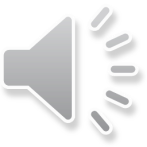 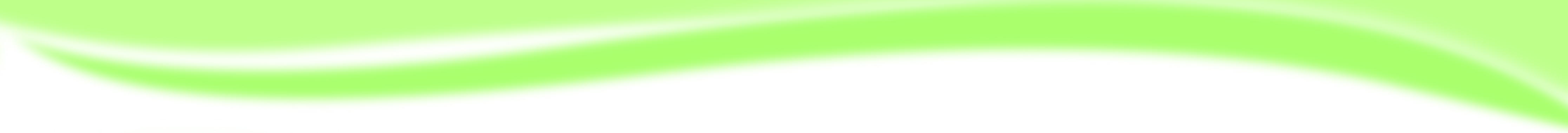 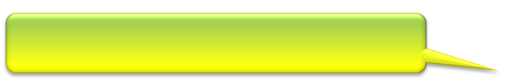 They are ...
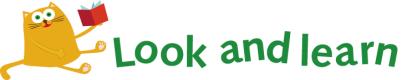 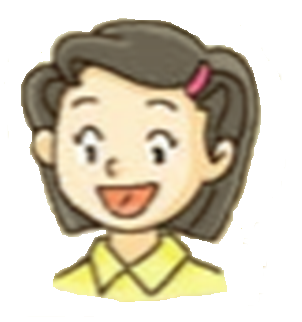 grandparents
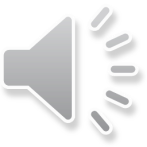 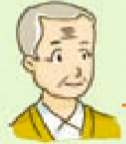 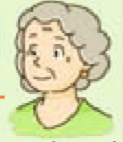 grandfather
grandmother
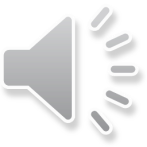 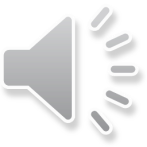 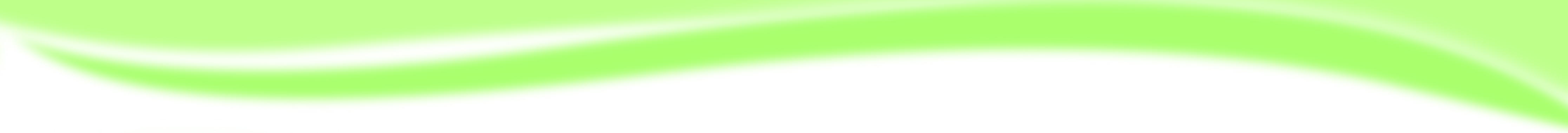 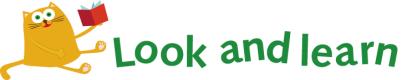 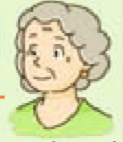 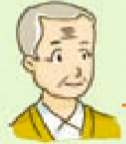 grandparents
grandmother
grandfather
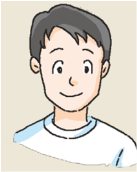 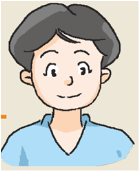 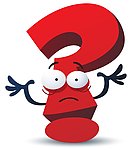 parents
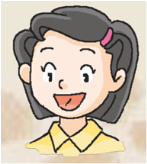 father
mother
Jill
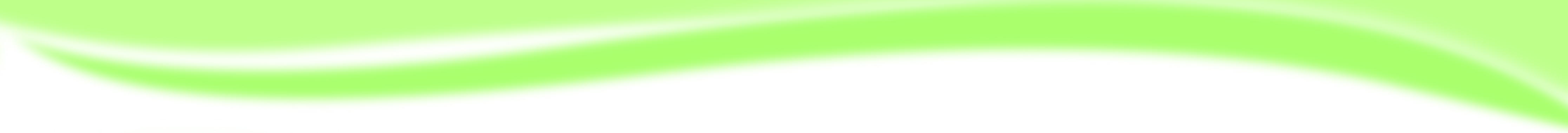 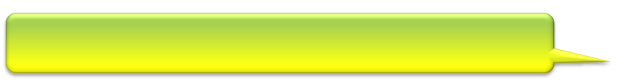 He is my …
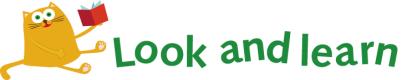 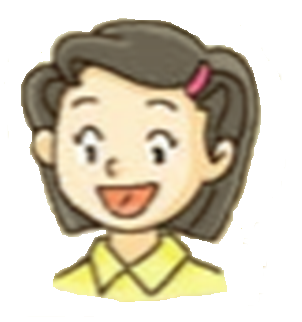 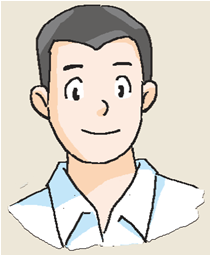 uncle
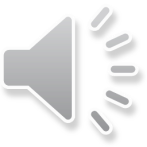 Uncle John
(John)
under
umbrella
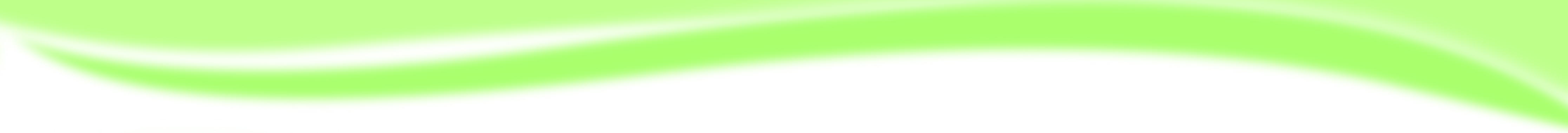 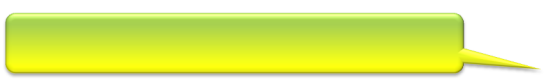 They are ...
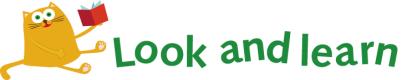 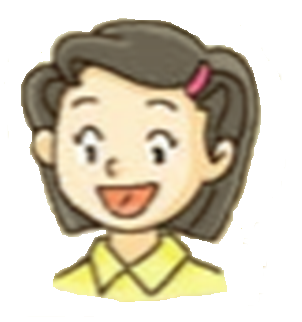 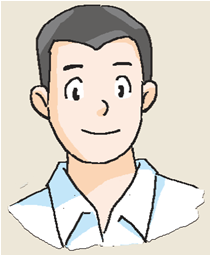 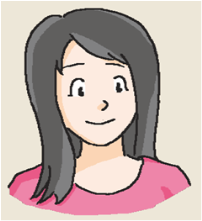 aunt
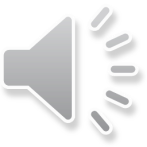 Uncle John
Aunt Lily
(Lily)
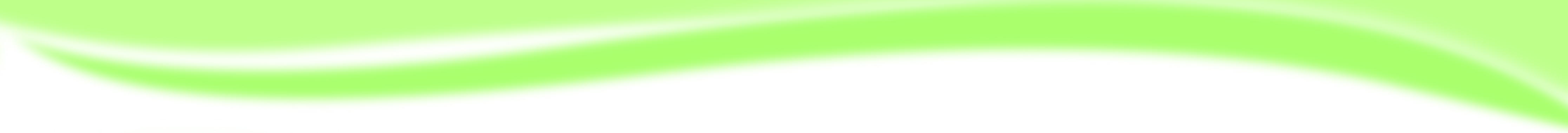 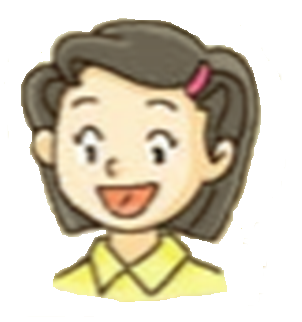 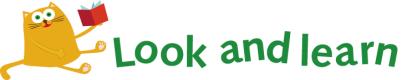 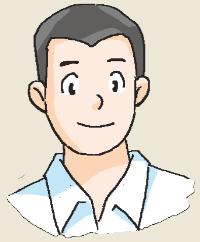 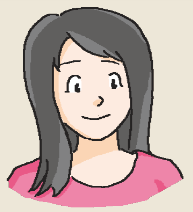 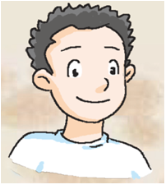 Uncle John
Aunt Lily
Dan
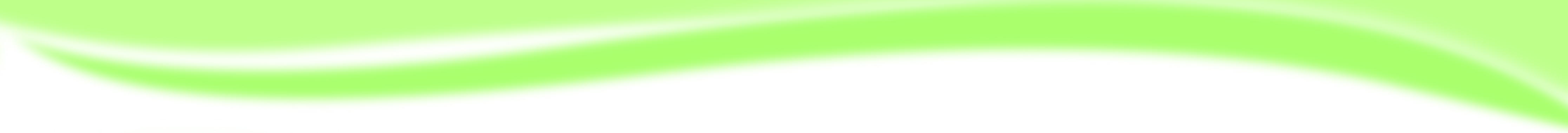 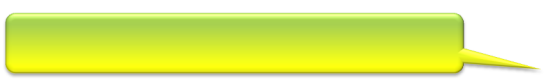 He is ...
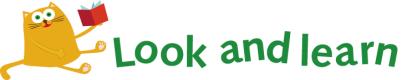 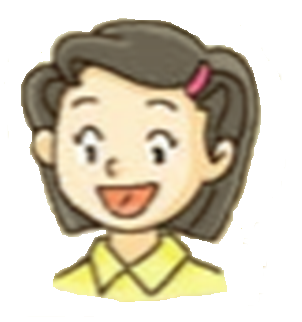 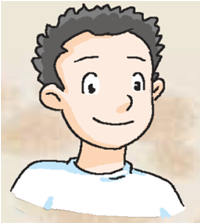 touch
rough
cousin
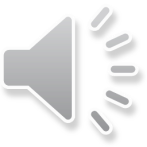 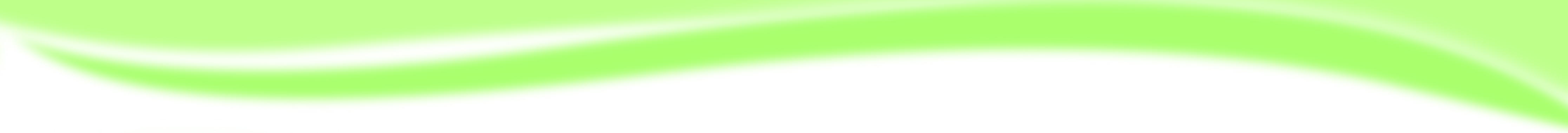 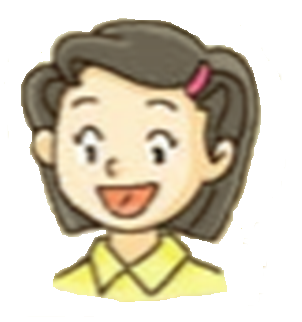 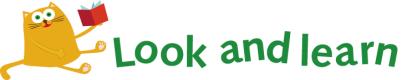 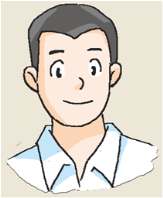 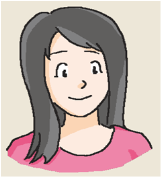 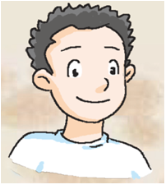 Aunt Lily
Uncle John
Cousin Dan
This is my cousin. His name is Dan. He’s Uncle John’s son.
This is my cousin. His name is Dan. He’s Aunt Lily’s son.
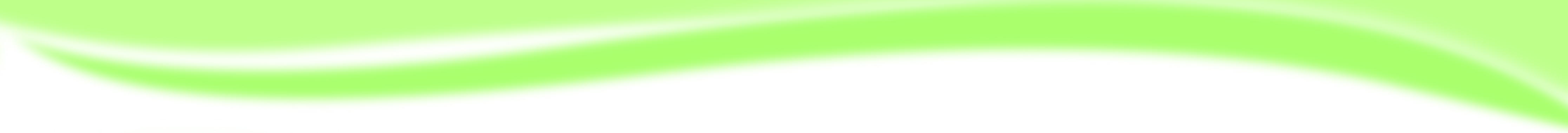 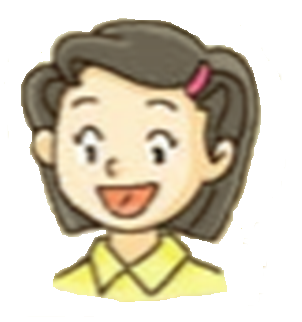 Look and read
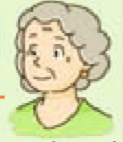 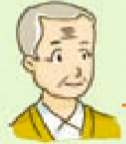 My family
Hello, I’m Jill. This is my family. There are eight people in my family. Look, they are my grandparents. They are my parents. They are my uncle and aunt. And this is my cousin. His name’s Dan. He’s Uncle  John’s son.
grandmother
grandfather
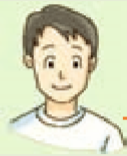 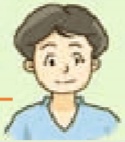 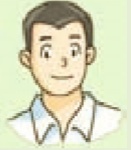 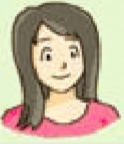 uncle
aunt
father
mother
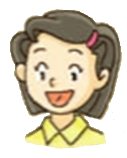 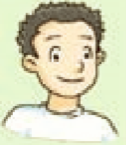 (John)
(Lily)
Dan
Jill
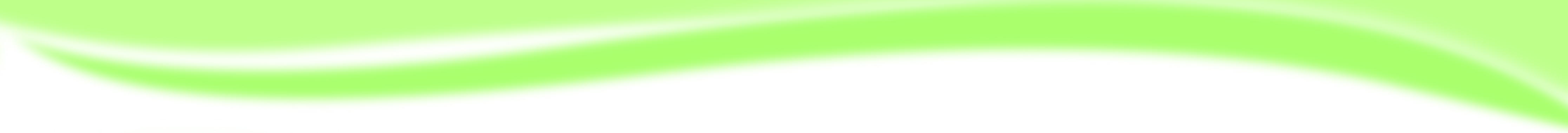 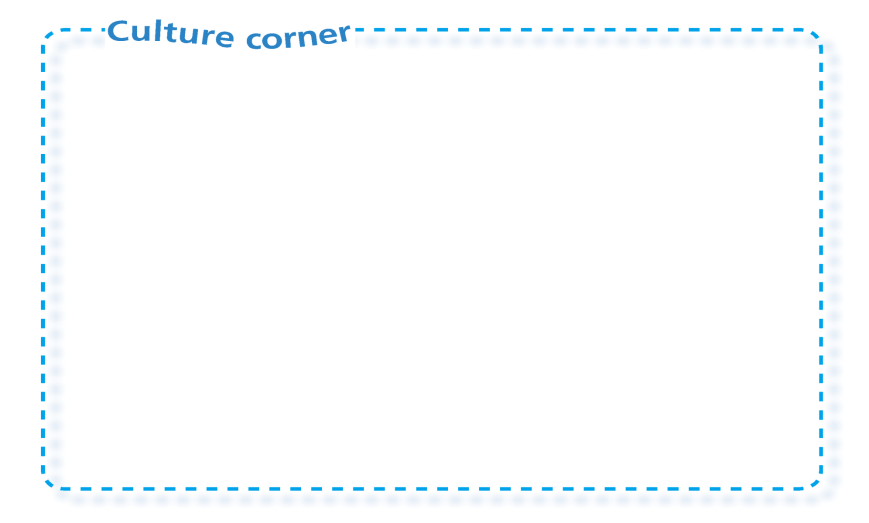 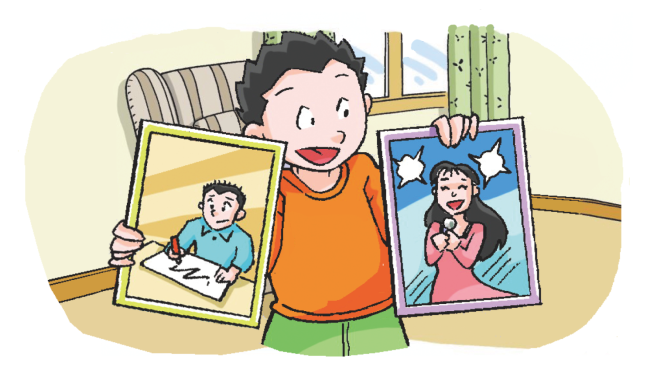 This is James. 
He’s my cousin.
This is Linda. 
She’s my cousin.
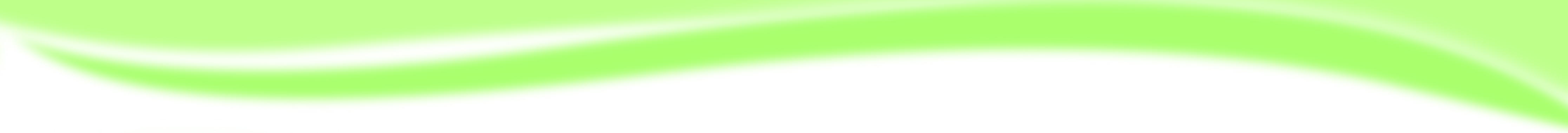 Look and say
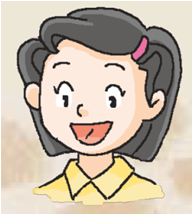 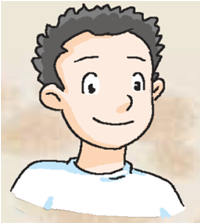 He’s Dan. 
He’s Jill’s cousin.
She’s Jill. 
She’s Dan’s cousin.
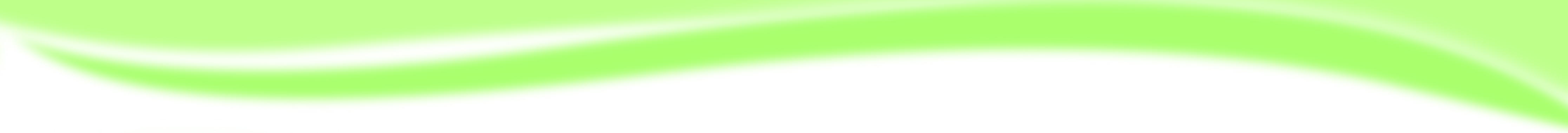 Look and say
Dan’s family
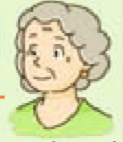 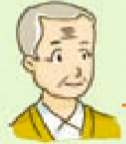 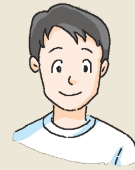 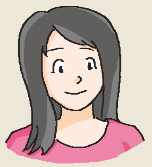 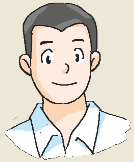 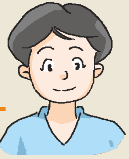 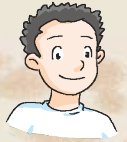 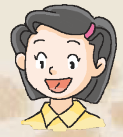 David
Linda
father
mother
Dan
Jill
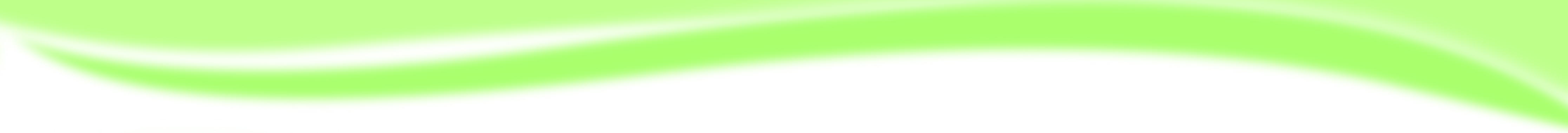 Read and complete
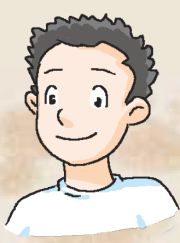 My family
Hello, I’m ___. This is my ____. There are _____ people in my family. Look, they are my ___________. They are my _______ They are my ____ and _____. And this is my _______. Her name is _____. She’s ____________’s  daughter.
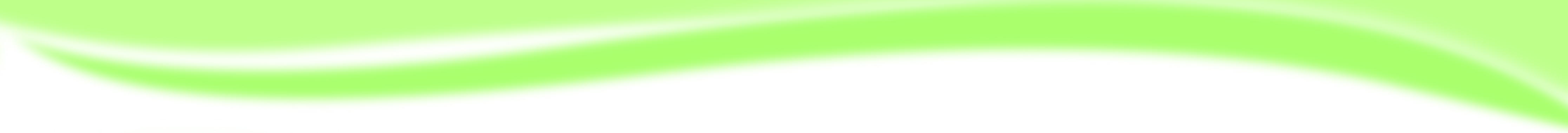 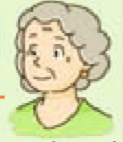 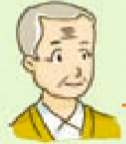 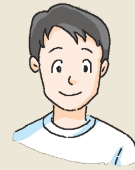 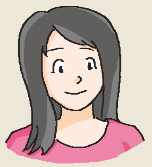 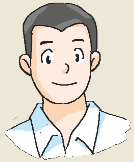 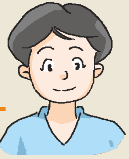 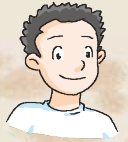 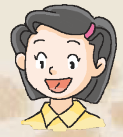 David
Linda
father
mother
A family tree
Dan
Jill
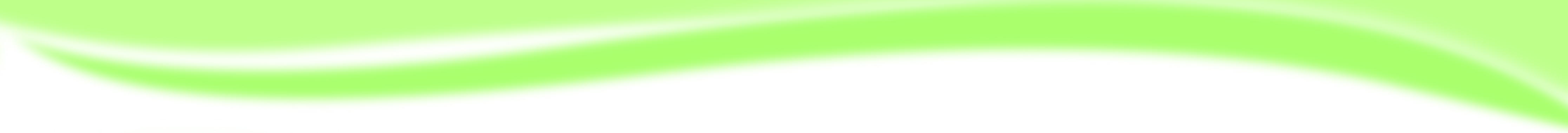 Think and do
About you
Make a family tree
Step 1
Step 2
Step 3
Draw
Write
Say
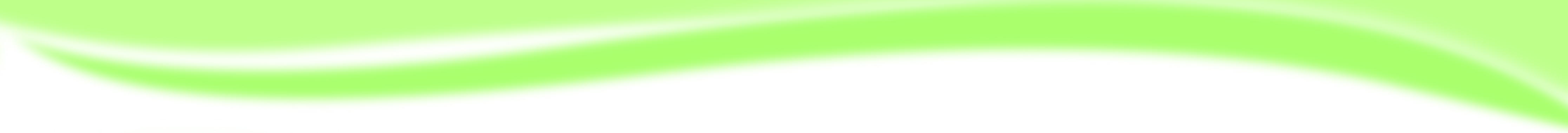 Look and read
Do you have any cousins?
Yes, I do.
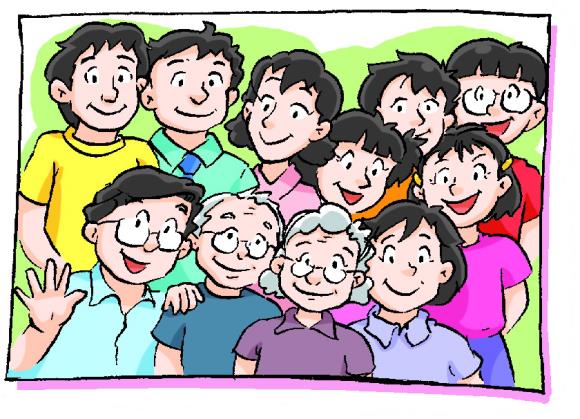 No, I don’t.
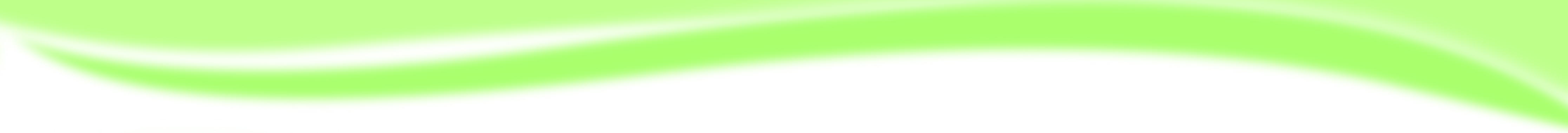 Ask and answer
About you
uncles
aunts
cousins
Do you have any              ?
Yes, I do.
No, I don’t.
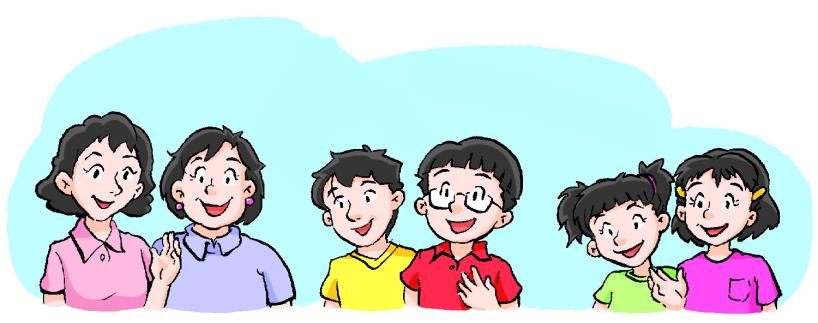 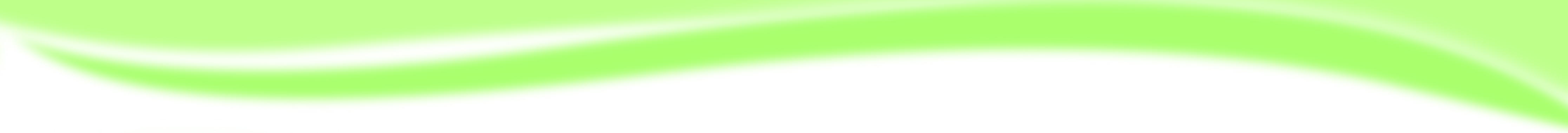 Ask and answer
About Jill
Do you have any cousins?
Yes
Yes， I have one cousin.
, I do.
How many cousins do you have?
I have one cousin.
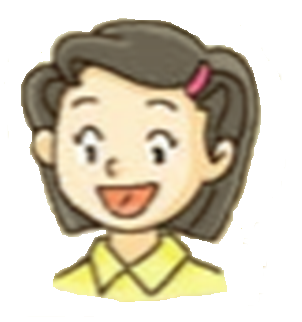 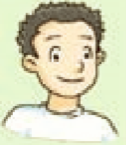 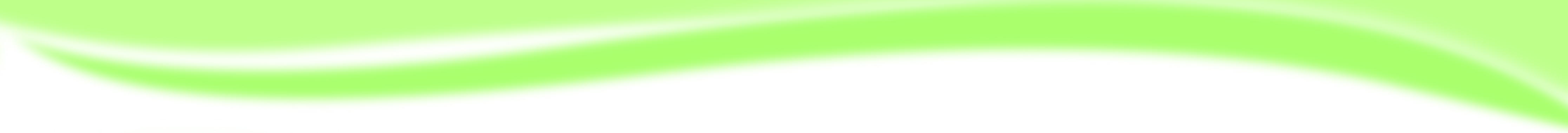 Ask and answer
About Mark
Do you have any cousins?
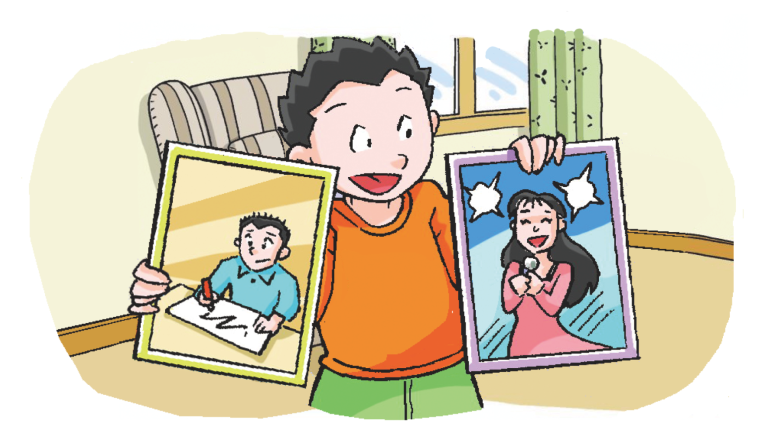 Yes. I have one cousin.
Yes. I have two cousins.
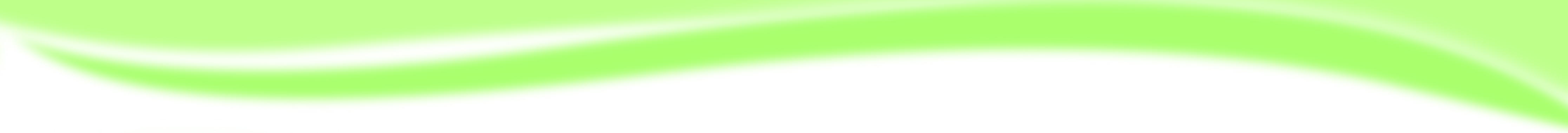 Look and read
Do you have any uncles?
Yes, I have one uncle.
Yes, I have two/three/… uncles.
No, I don’t have any uncles.
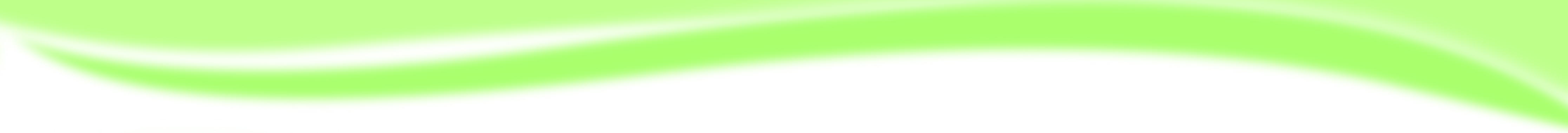 Ask and answer
About you
Do you have any …?
Yes, I have ...
No, I don’t have any ...
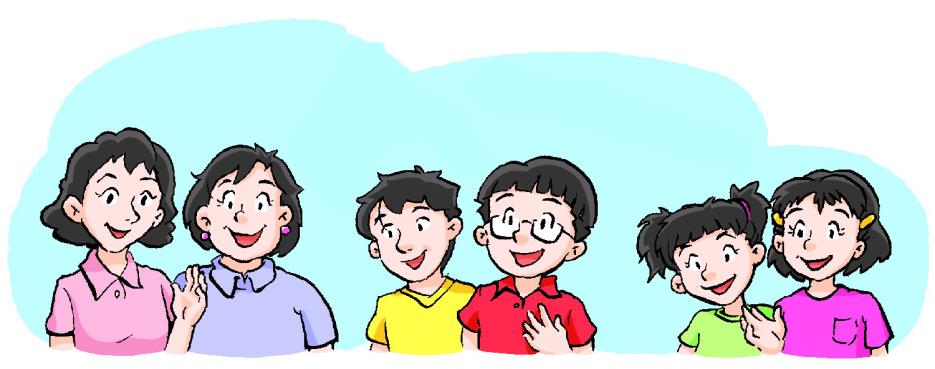 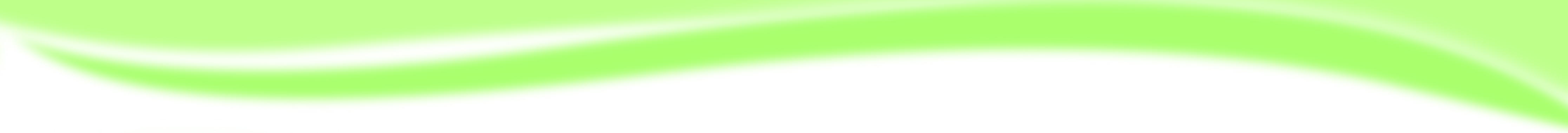 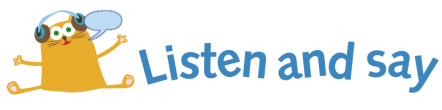 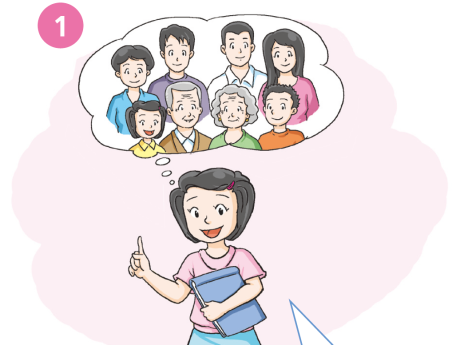 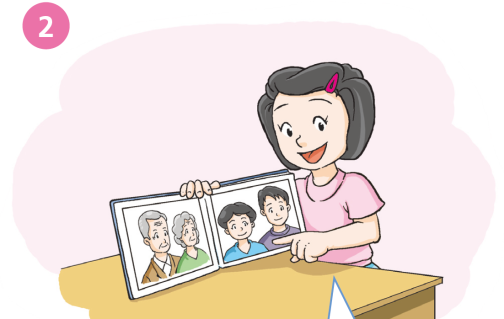 They’re my ________ and my _____________.
parents
Hello, I’m Jill. I have ____ _______ ________.
grandparents
a
big
family
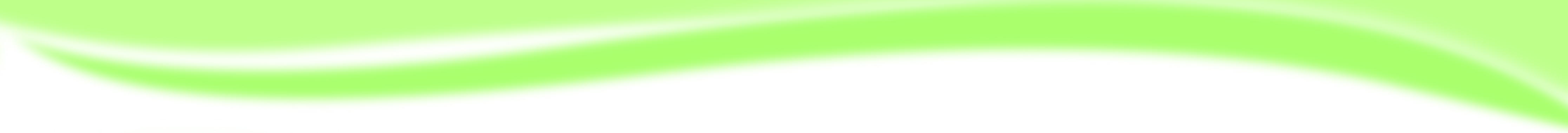 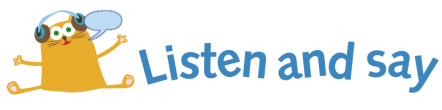 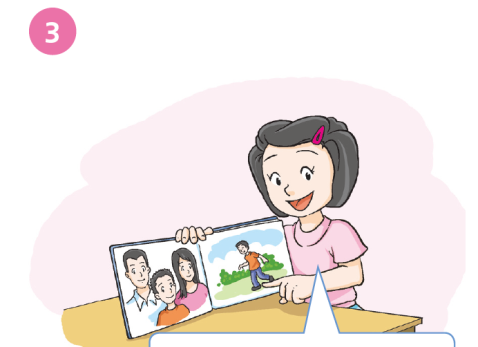 What about you? Do you _____ _____ ________?
have   any  cousins
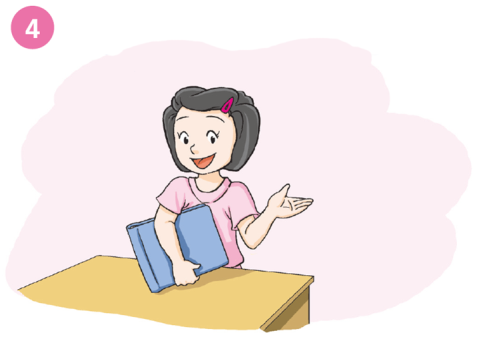 This is ____ ________.
His name’s _____.
He’s _____ ______ ____.
my
cousin
Dan
Uncle  John’s   son
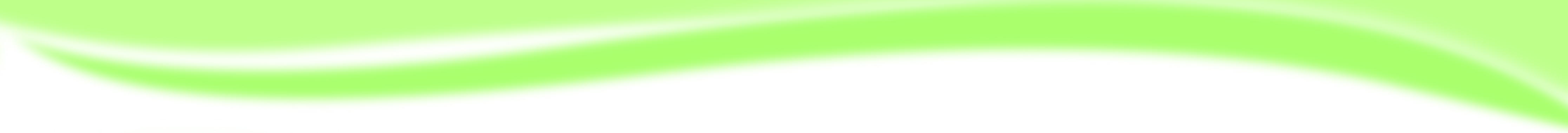 Homework
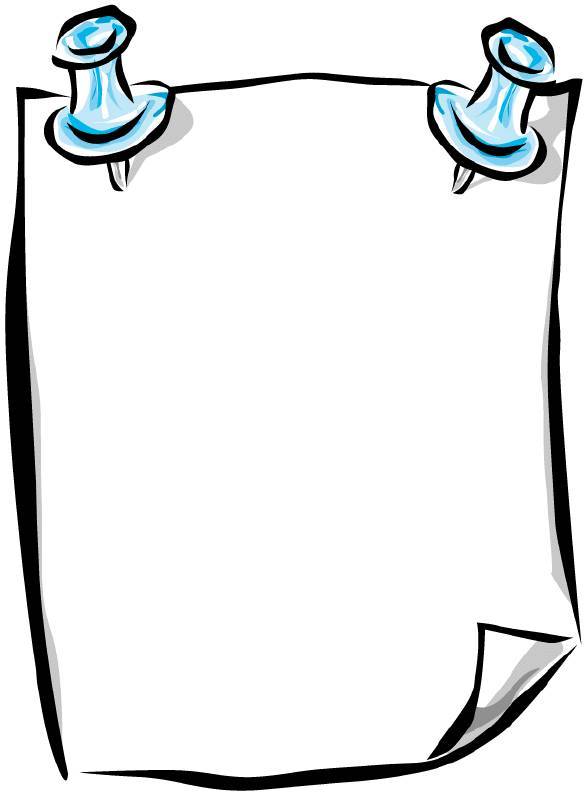 Listen to and read Student’s Book page 19 “Look and learn”. 
Copy and recite the words in “Look and learn”.
Complete your family tree and introduce your family.
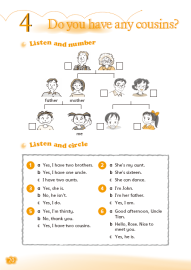 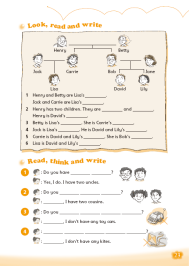